King Herod
Teacher notes:
What do the paintings tell us about the type of person King Herod?
© Copyright London Diocesan Board for Schools 2023
YEAR ONE - LESSON 4
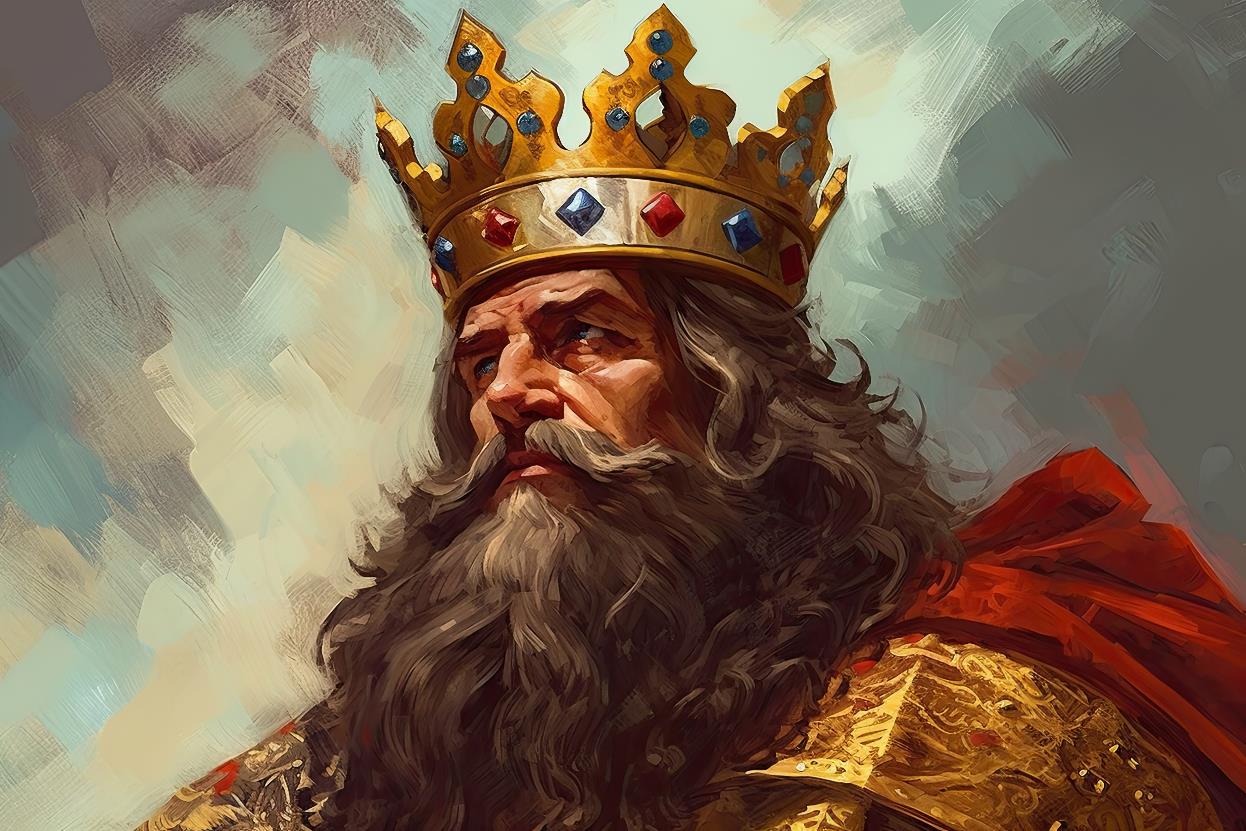 YEAR ONE - LESSON 4
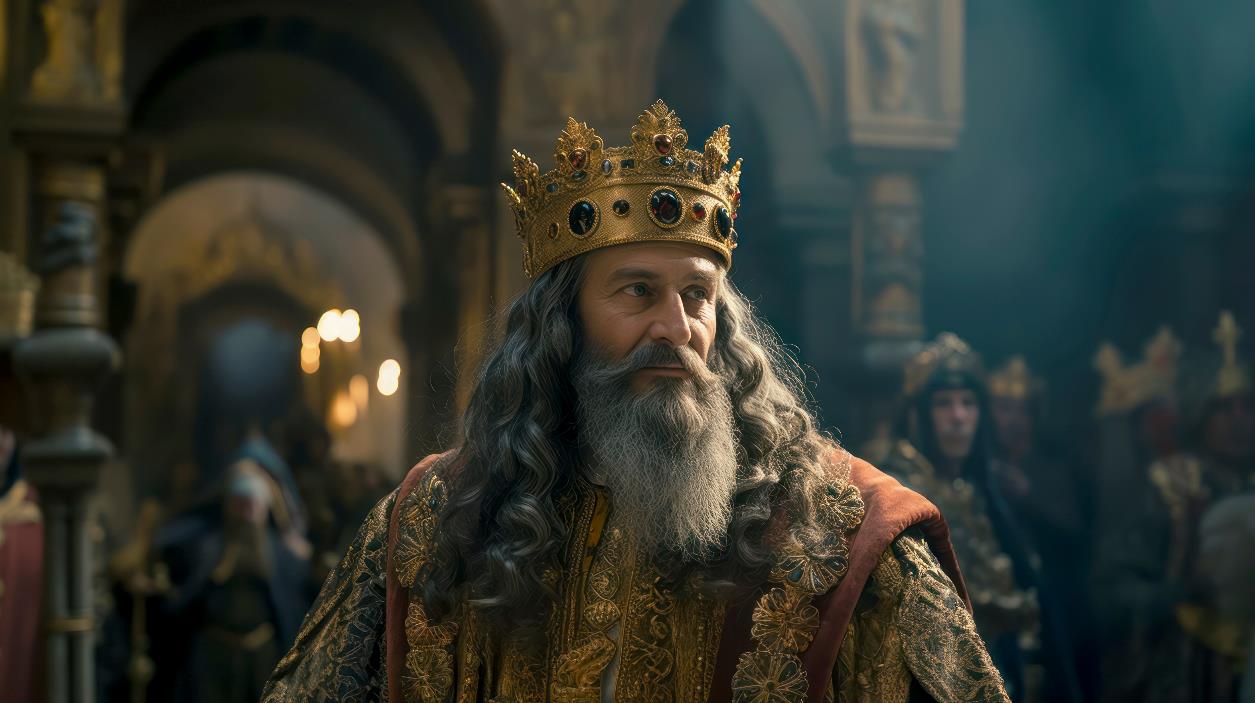 YEAR ONE - LESSON 4
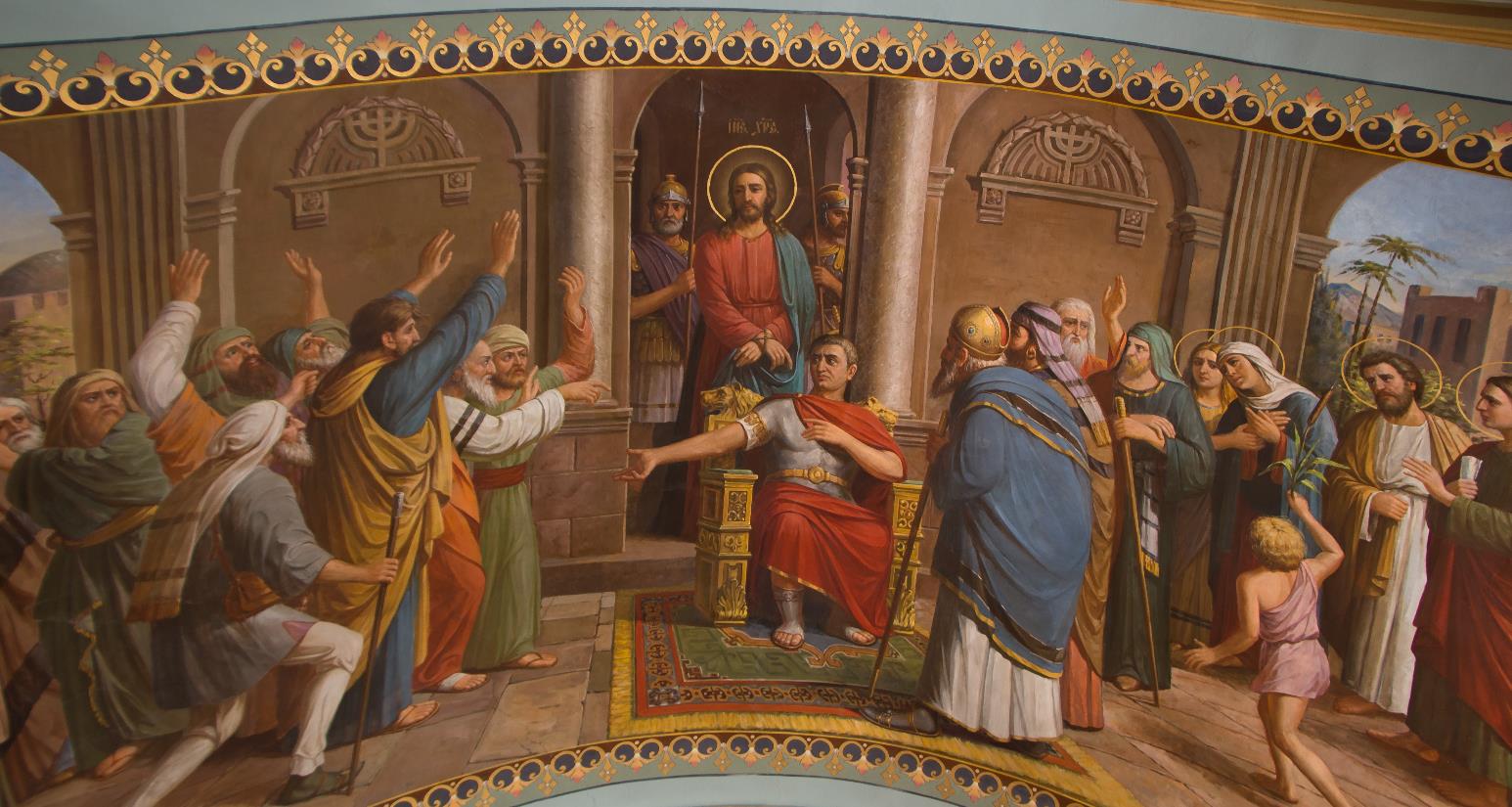 YEAR ONE - LESSON 4
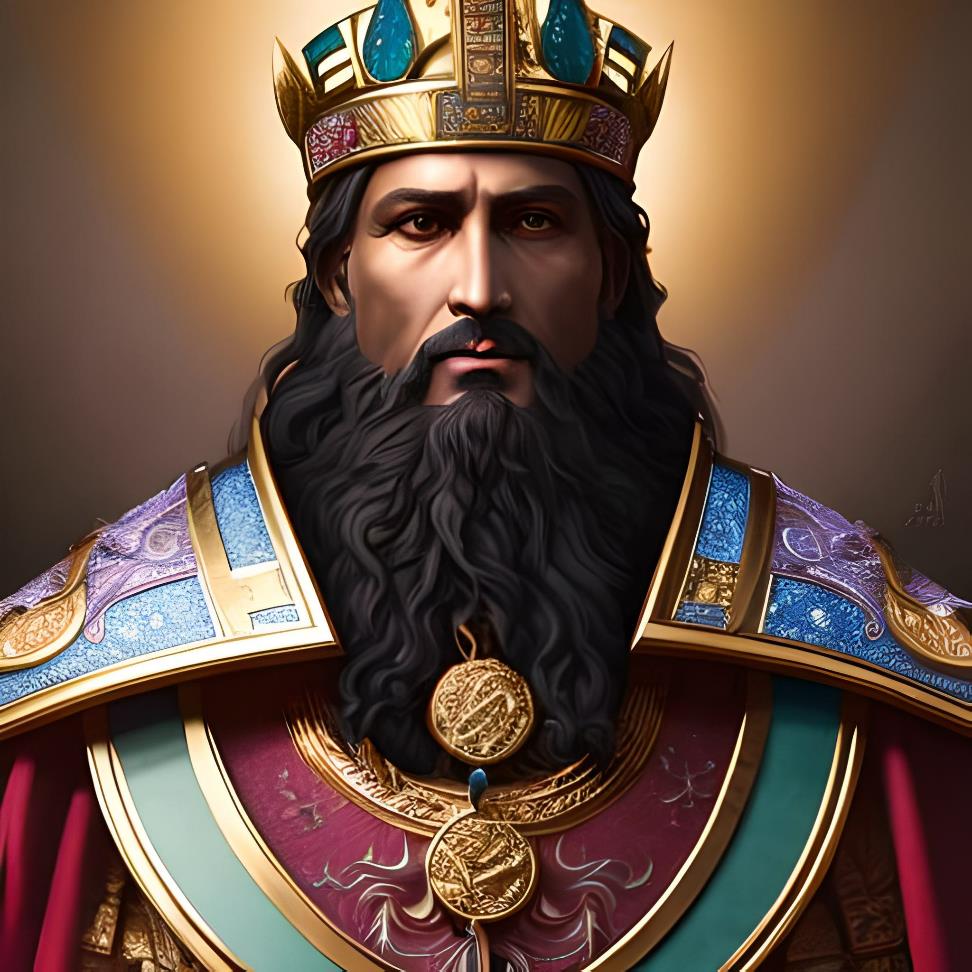 YEAR ONE - LESSON 4